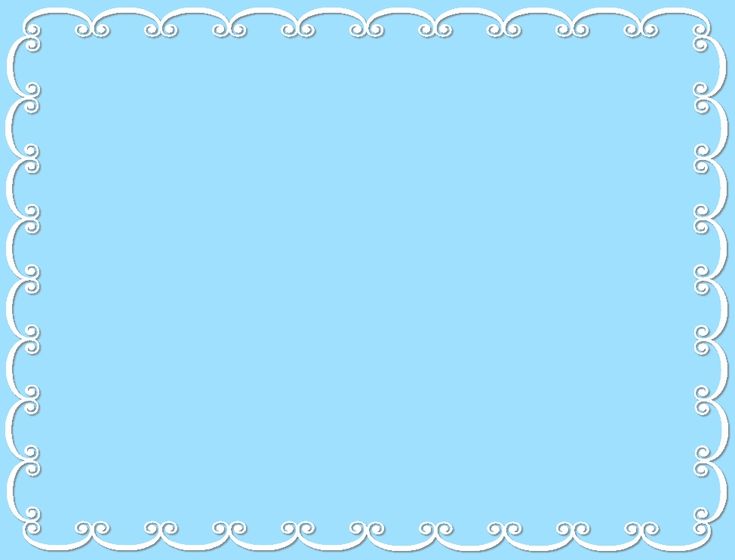 ЗДРАВСТВУЙТЕ, РЕБЯТА
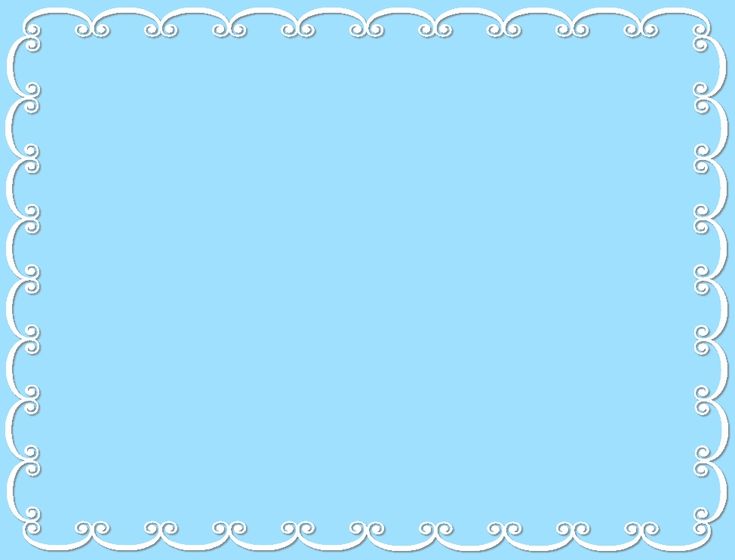 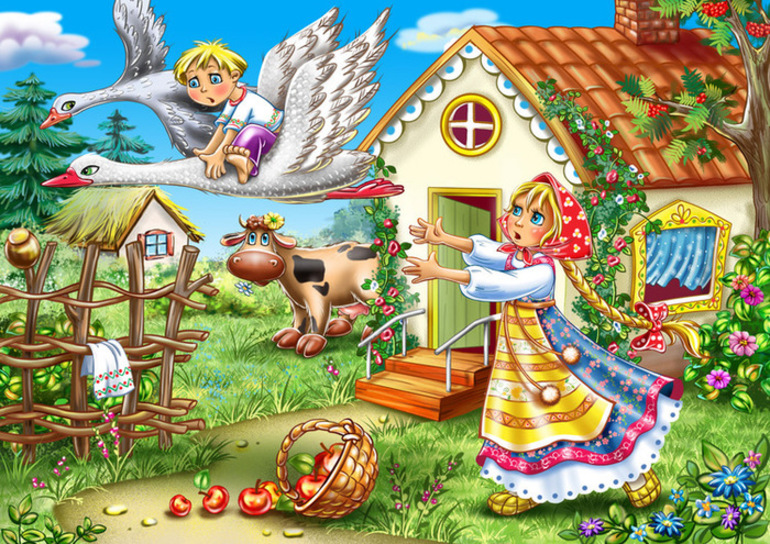 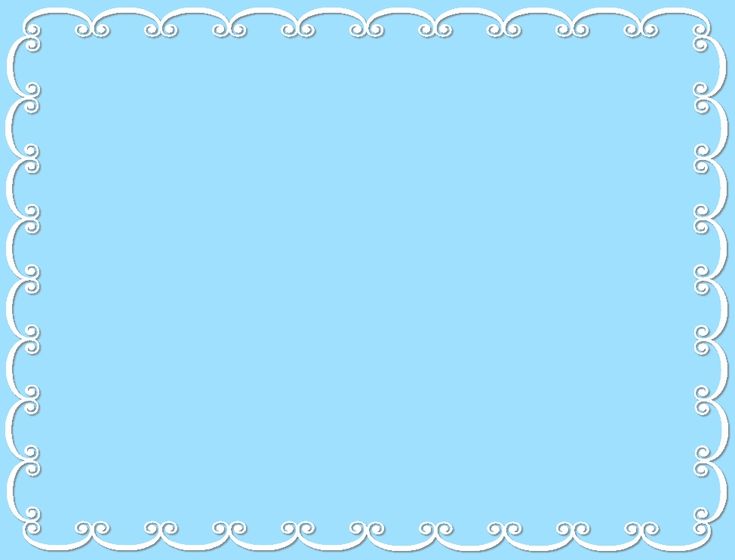 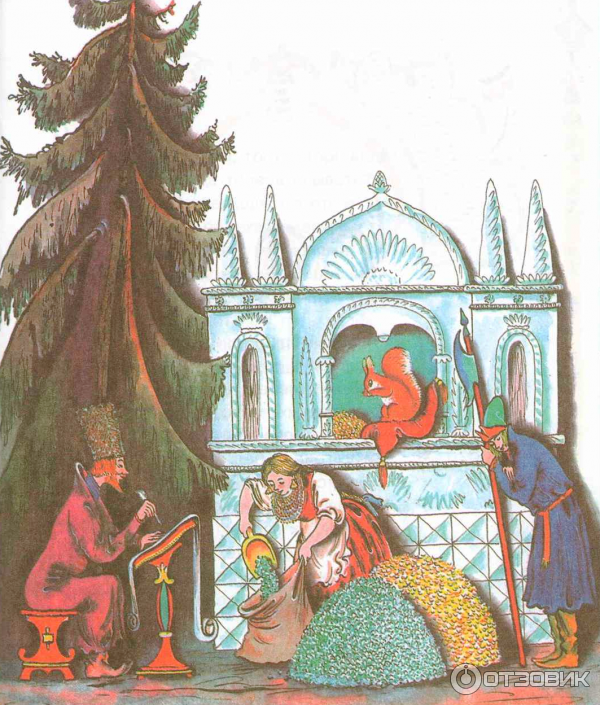 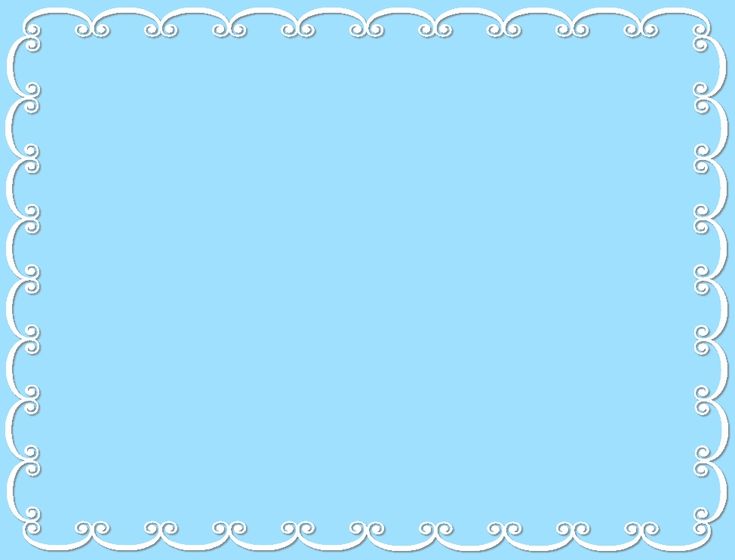 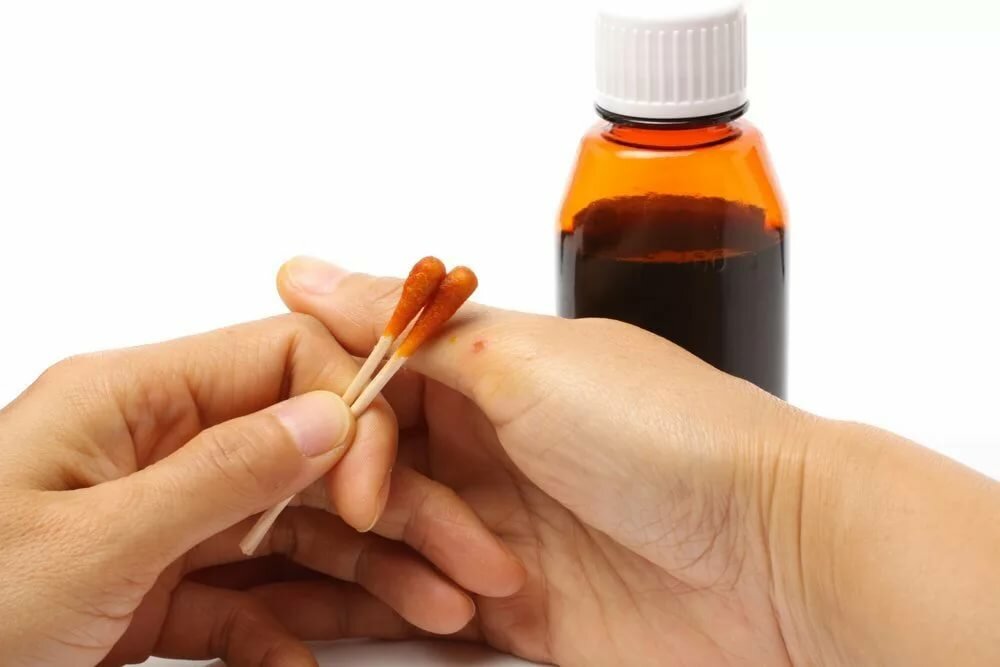 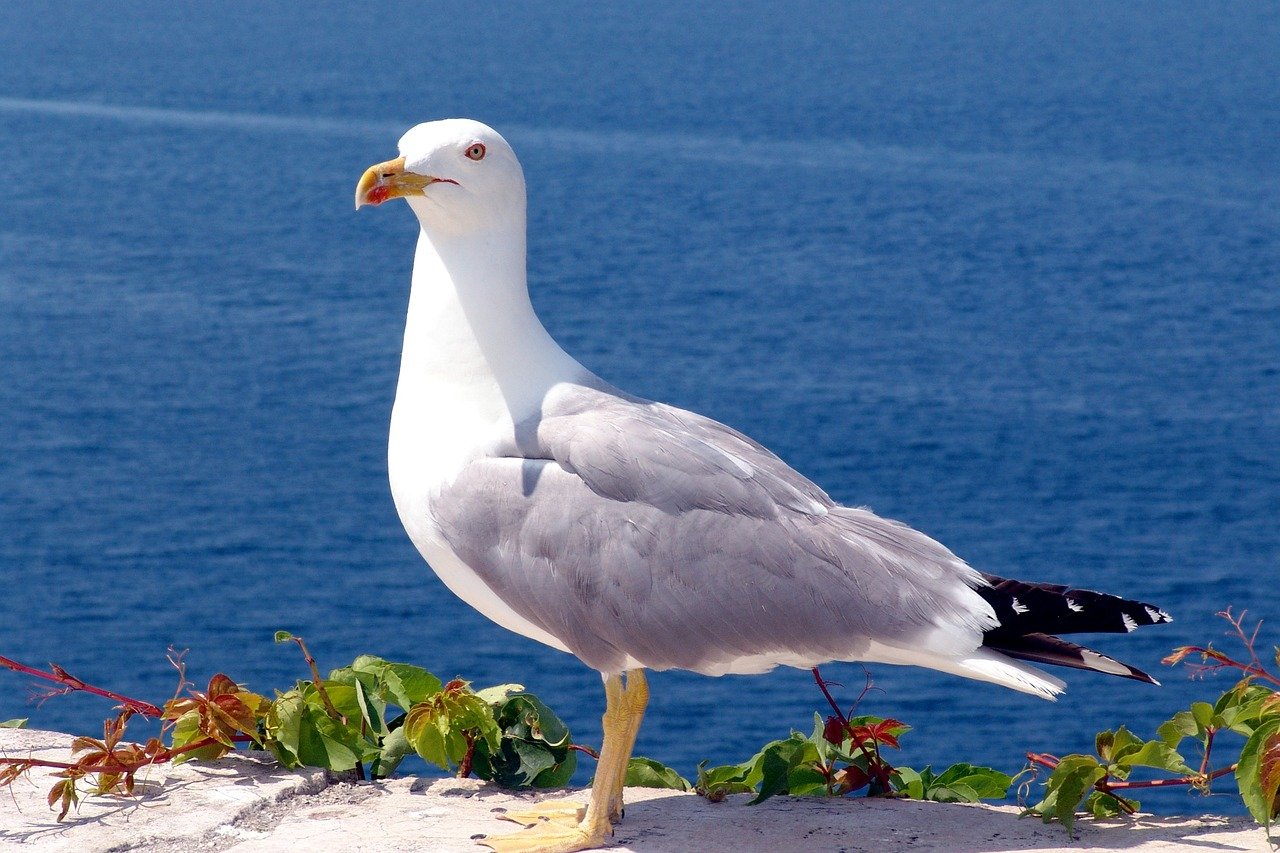 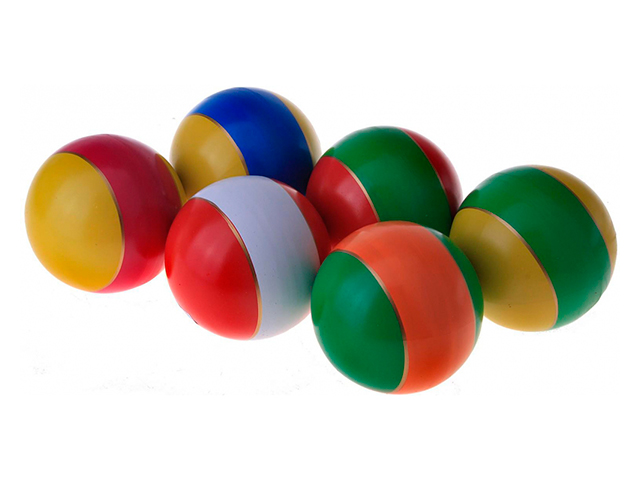 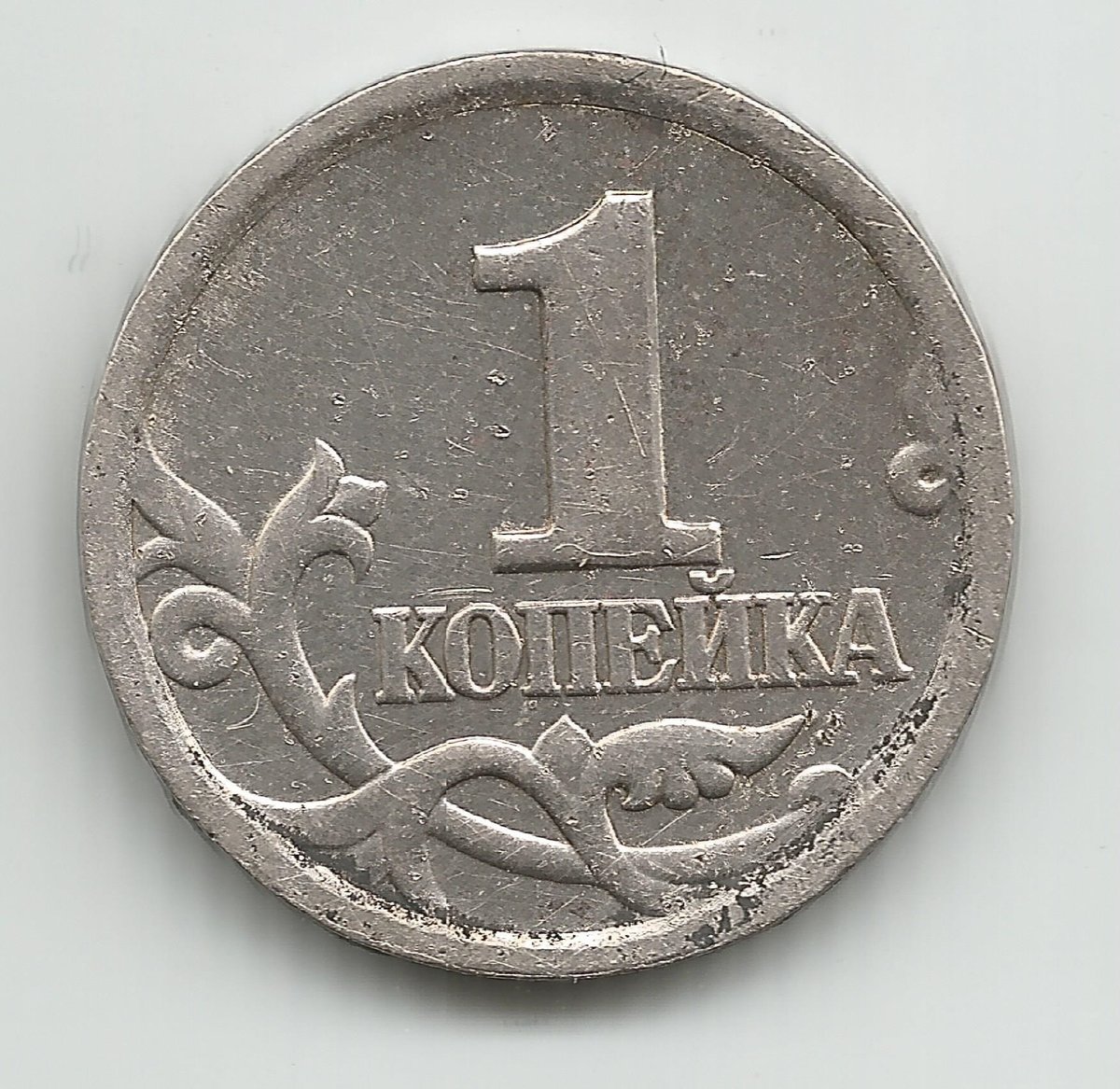 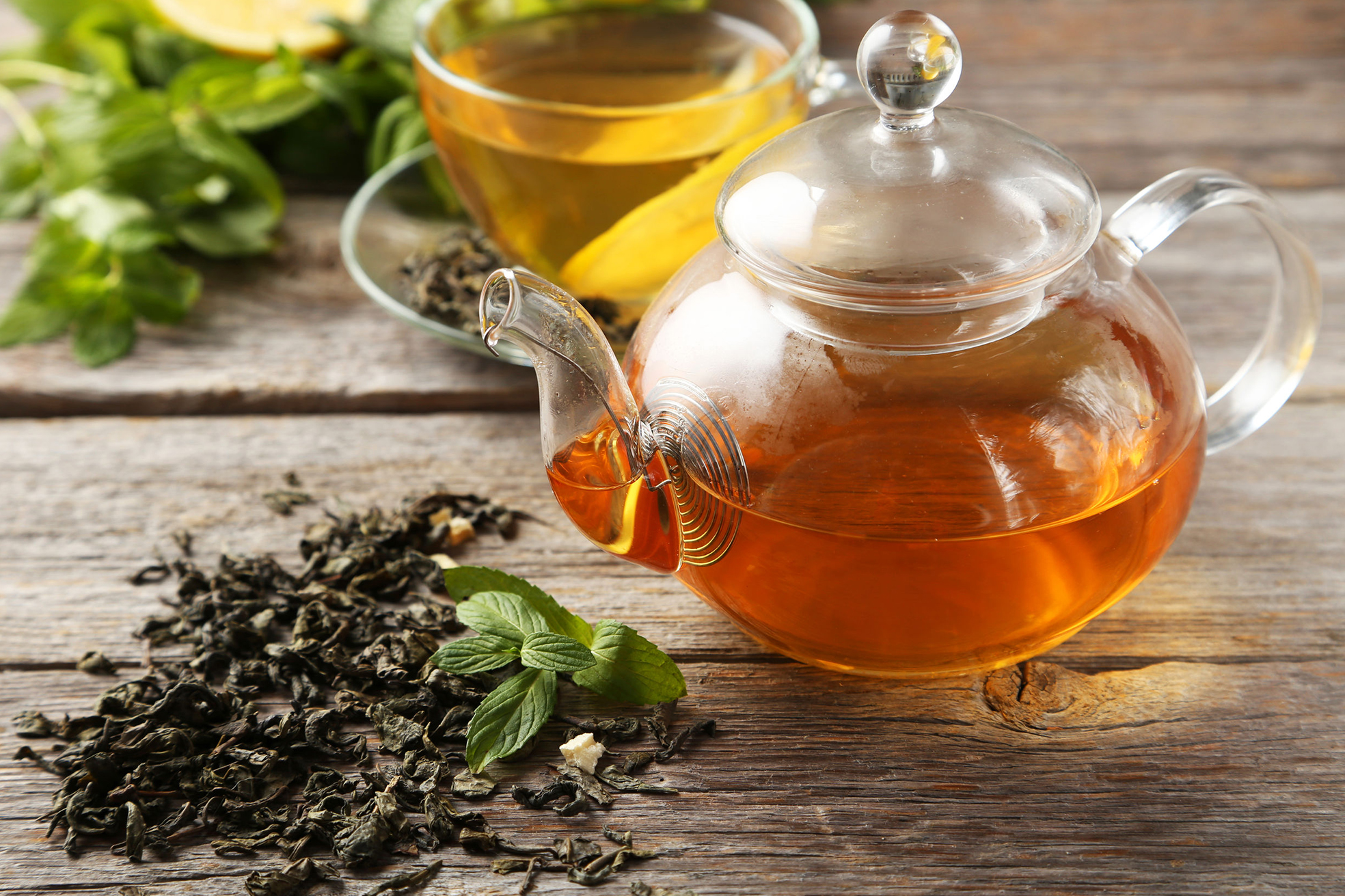 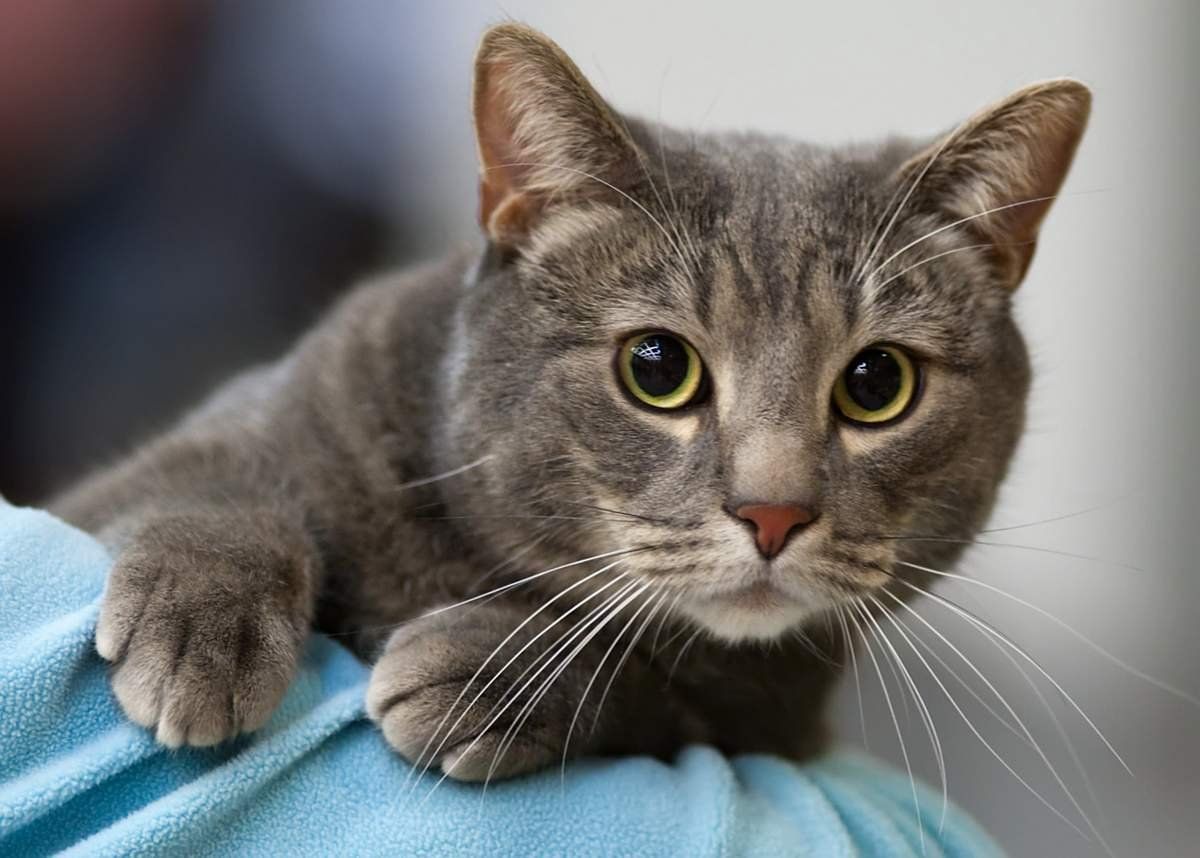 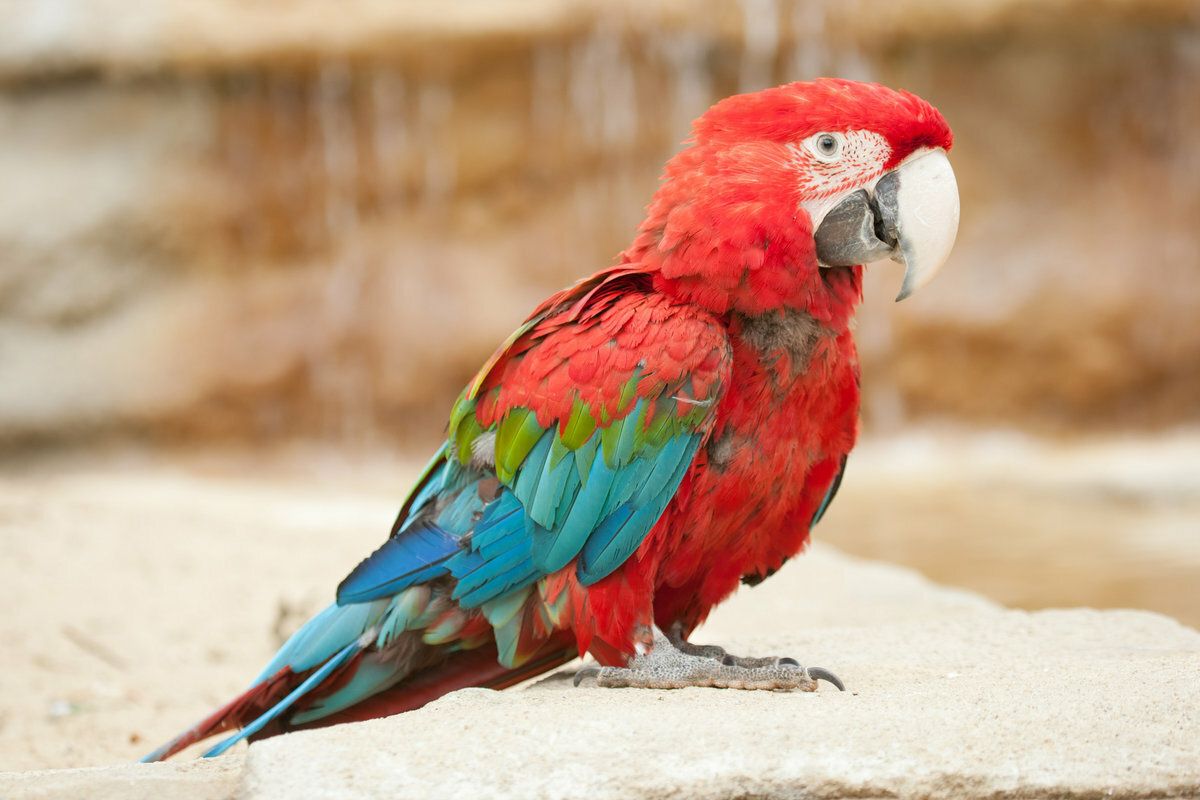 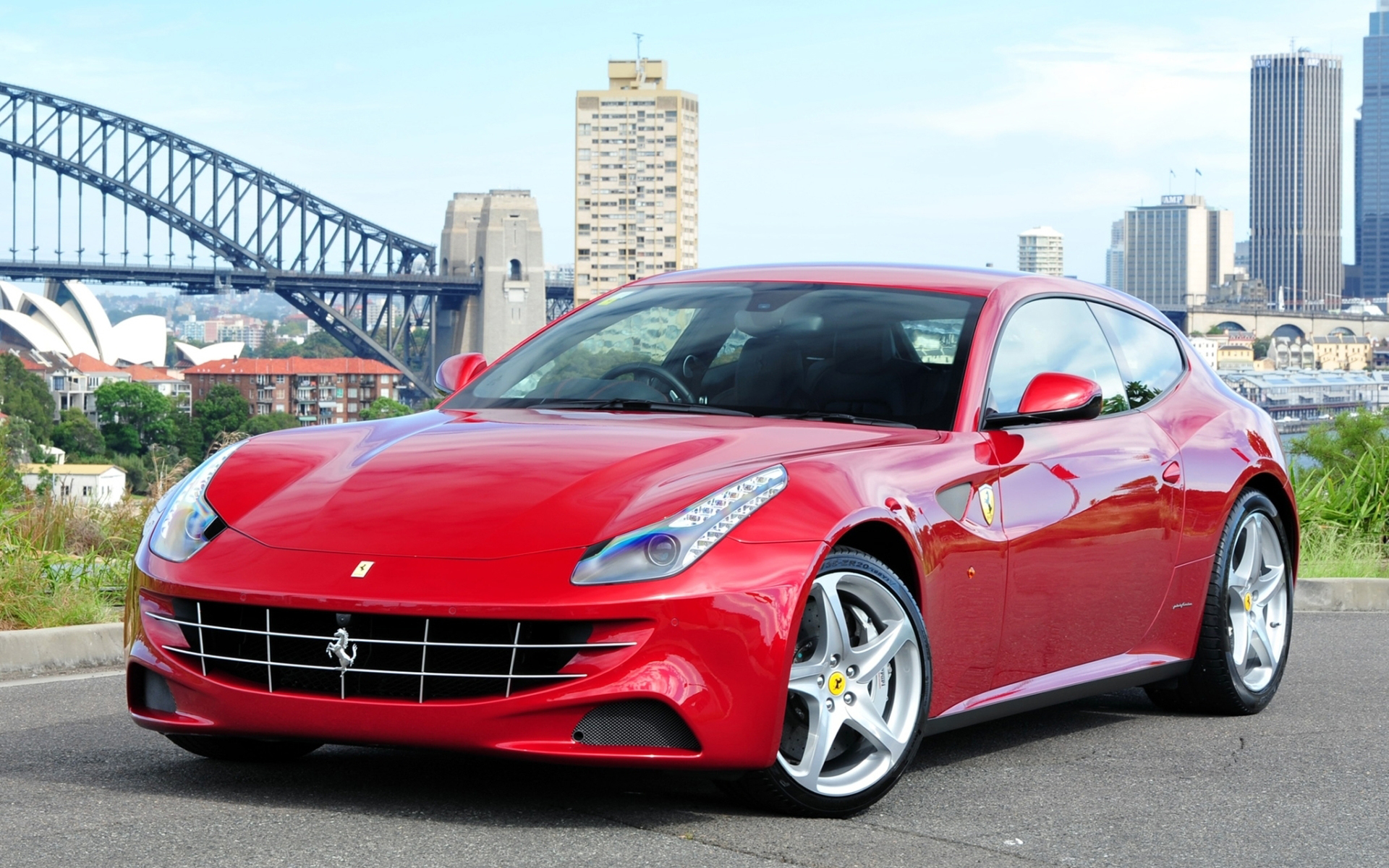 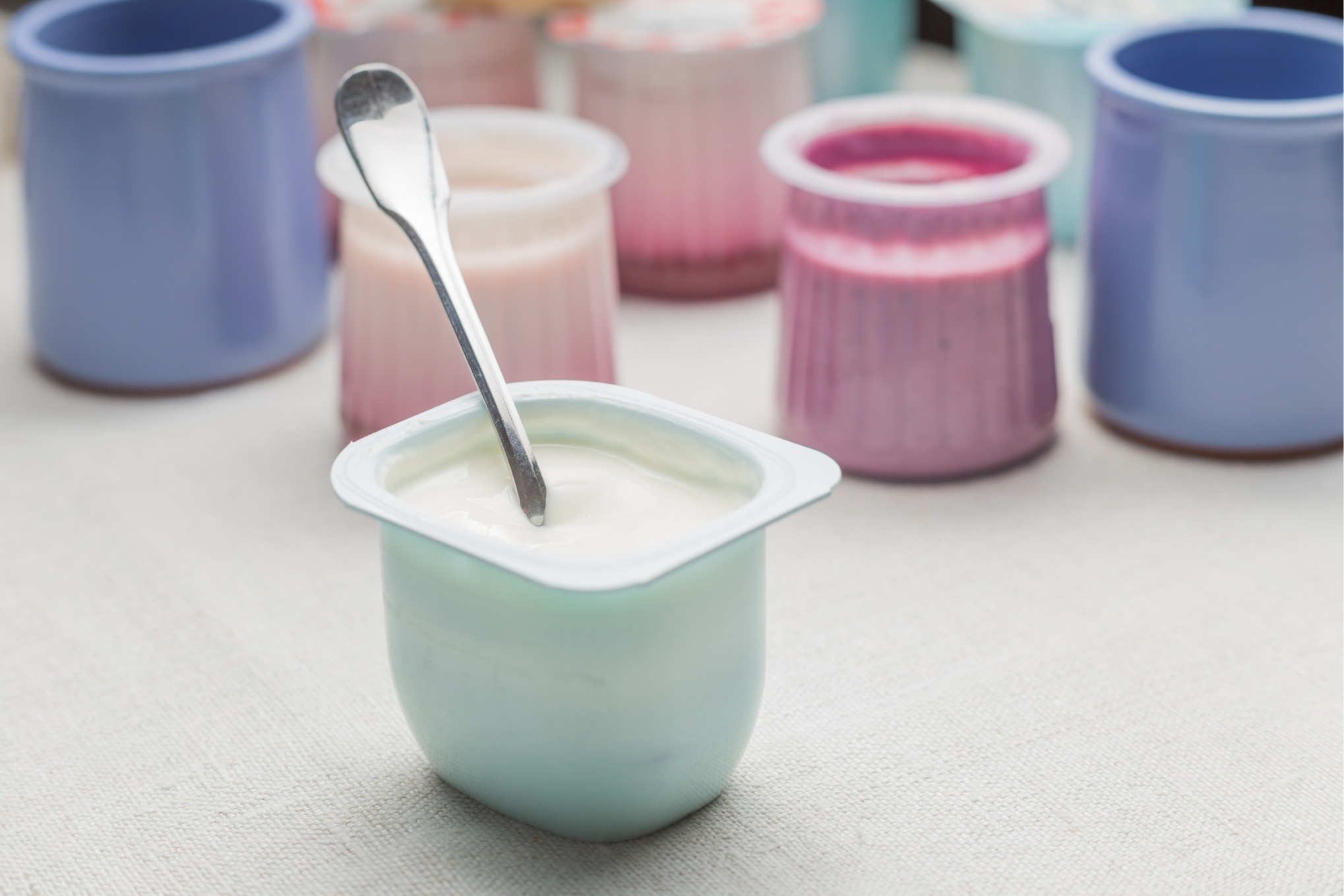 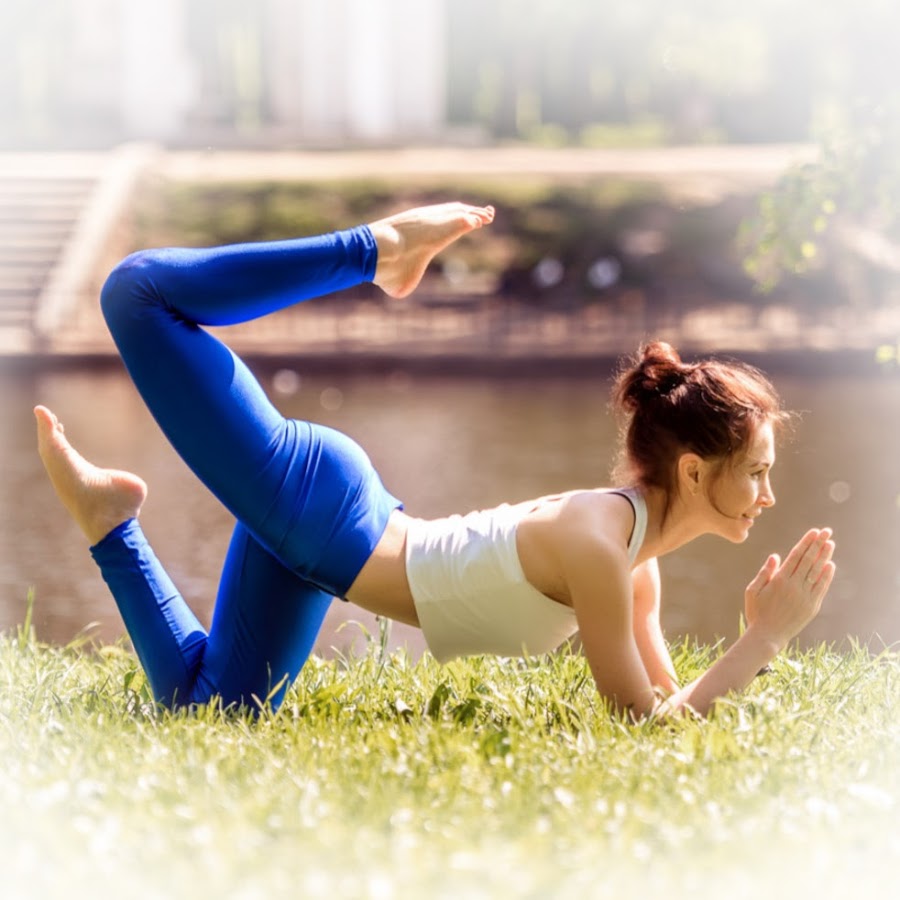 ПОИГРАЙТЕ
 СО МНОЙ
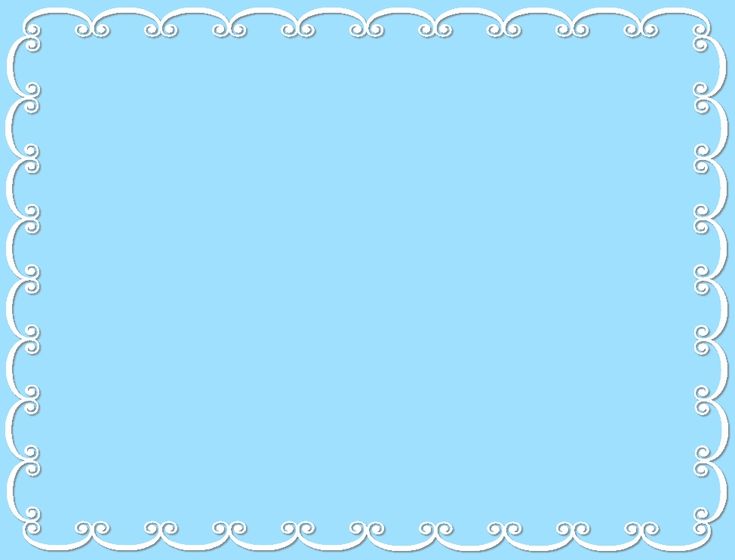 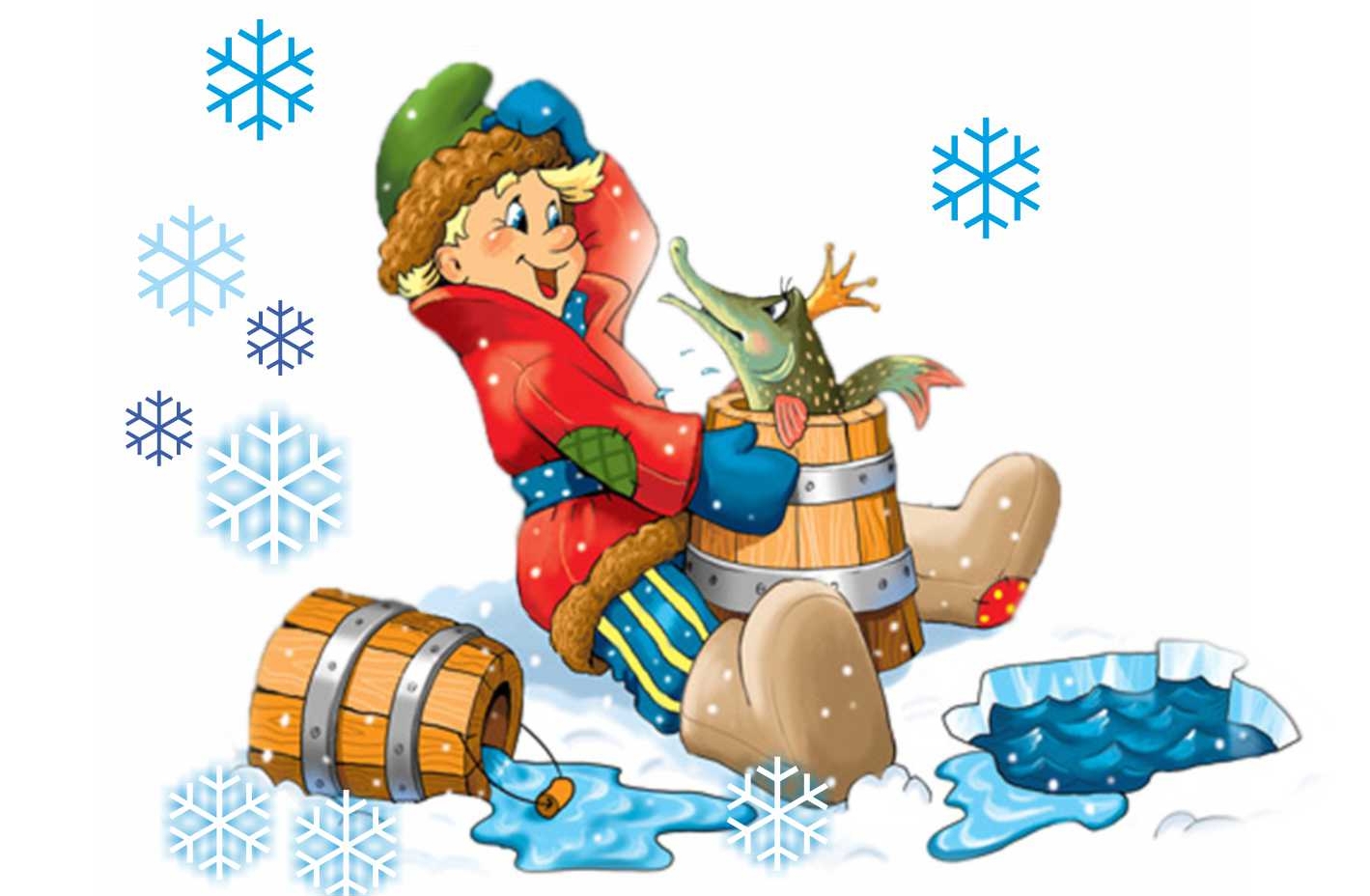 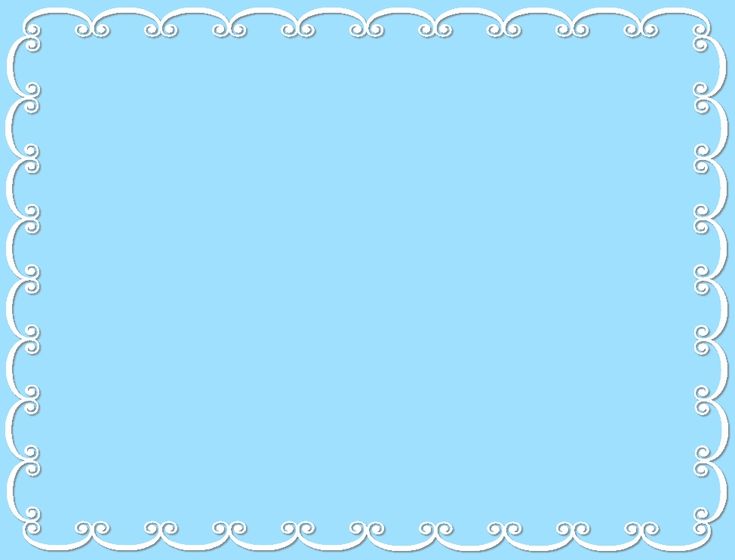 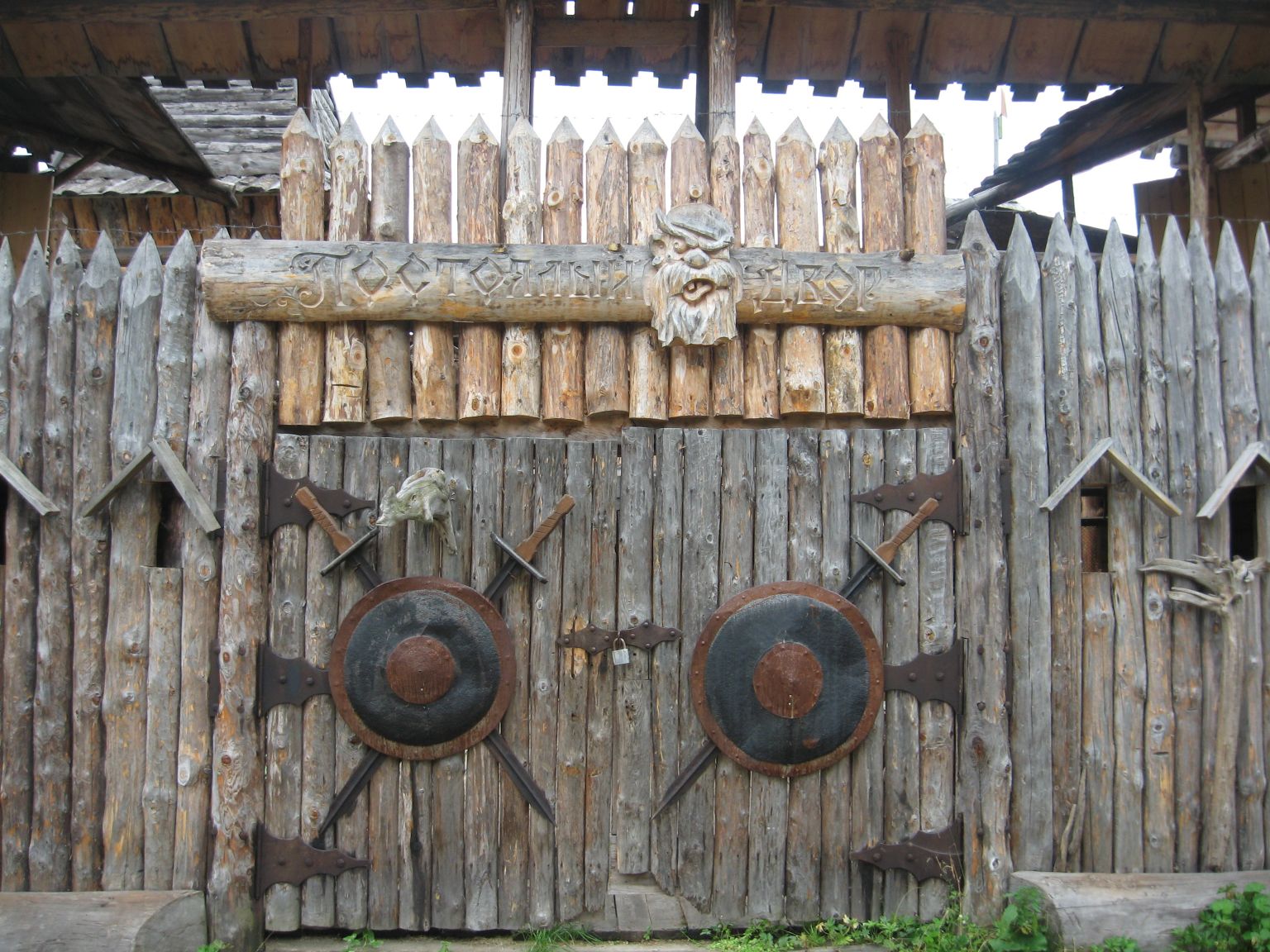 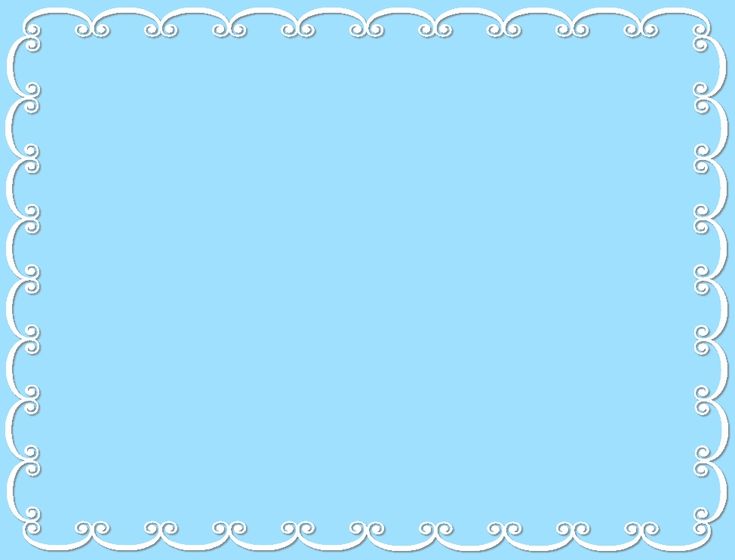 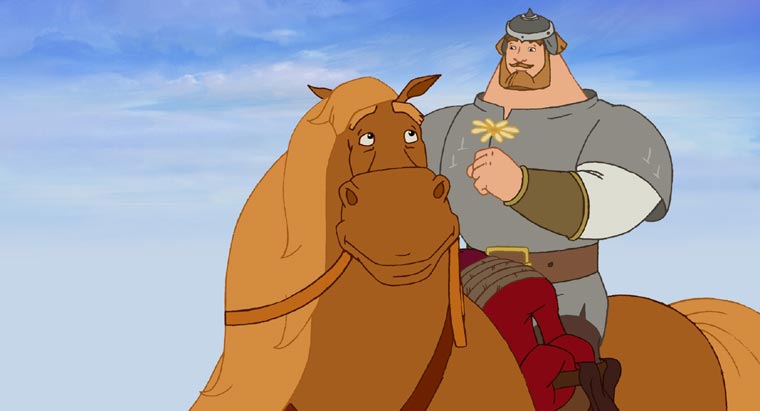